Phonetics & Phonology
John Corbett: USP-CAPES International Fellow
Session 14: Review and roundup
Segmentals: Consonants of English
Segmentals: Vowels of English
Suprasegmentals: Elision, assimilation, stress & rhythm, weak forms
Contrastive linguistics: English versus Portuguese
Teaching pronunciation: Games and drama activities
English as a lingua franca: the lingua franca core
Course topics revisited
An overview of a pronunciation textbook for Brazilians
Samples of learning activities
Your thoughts?
Today’s session
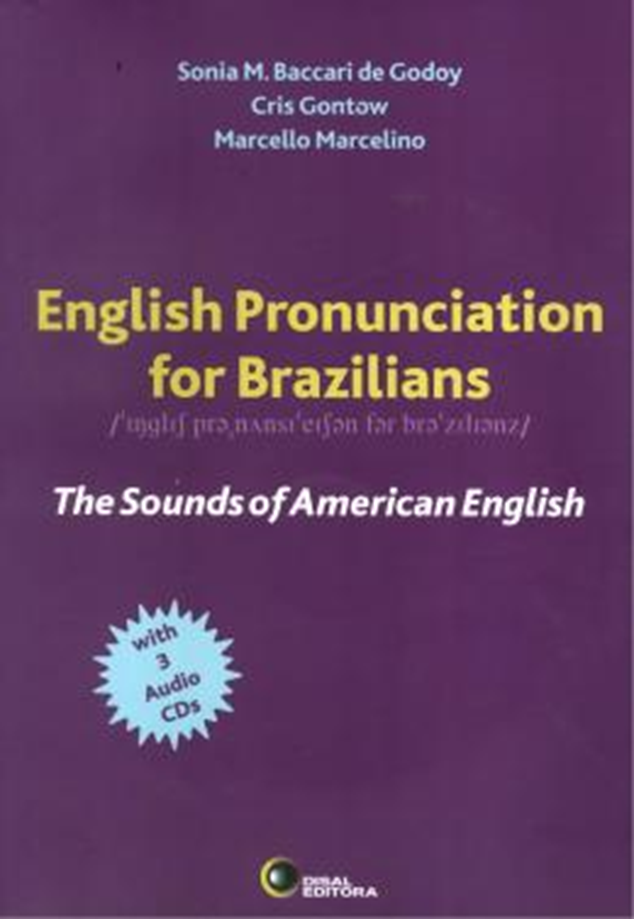 The body of the text focuses on the sounds of American English (vowels and consonants), and this variety was chosen as it is most commonly the one Brazilian students are interested in learning. 

[…] Brazilians in general have good pronunciation when learning a foreign language. However, according to our personality and characteristics, we want to go beyond intelligibility, as most people want to sound as native-like as possible. This book provides enough practice in foreign accent reduction, introducing students to the pronunciation of English in North America as it is spoken by educated native speakers in fluent speech.
From the Preface (p.7)The emphasis is in the original text.
Does Portuguese have a final /l/? Do Brazilians in general pronounce it? What happens in English?

How do you pronounce these words?

well		table		cold
real		simple		false

Did your tongue touch the area just behind your upper front teeth every time you pronounce /l/? Were your lips rounded?
Unit 4 – final /l/
Exercise: Repeat these words looking at your teacher’s mouth or at yourself in the mirror. Be careful not to round your lips.

kill – call – Brazil – tell
possible – bicycle – jungle – uncle
shelf – milk – twelve - old

Exercise: Repeat these phrases after the model:

all possible – small bicycle – in the middle of the table
in a little while – help old people – double trouble
whole article – fill the bottle – kill a bull
Unit 4 – final /l/
Exercise: Repeat the linking sounds. [Note that the /l/ sound is transferred to the beginning of the final word, eg Bra-zi-liz.]

	Brazil is			people are		
	beautiful attractions	travel on		
	ample environment	will enjoy
	 careful about		will always
Unit 4 – final /l/
Exercise: Listen to the recording and circle the words you hear.

                                            A or B?
The woman 	sewed/sold the old clothes.
John put the 	bow/bowl on the table.
I like the coat/colt.
Get the first 	row/role.
Do you have a code/cold?

Work in pairs. Student A reads out a sentence choosing one of the words , and Student B has to identify which word was used, A or B.
Unit 4 – final /l/
Exercise: Match the transcriptions with the definitions

/sku:l/		a. the place where you go when you are sick
/´dʒu:əl/		b. complete
/tʃaɪld/		c. you use it to sew
/’lɔɪəl/		d. not big
/smɔl/		e. a precious stone
/’ni:dl̩ /		f. the place where you study
/’hɑspɪtl̩ /	g. not an adult
/hoʊl/		h. used to describe a dog
Unit 4 – final /l/
Fun time. Do you know this famous Abraham Lincoln quote? In pairs, fill in the blanks with the words in the box. The first pair to complete the quote correctly gets 10 points! Each word pronounced correctly is worth 2 points. Good luck!
fool – people - all
“ You can ___   ___ the ___ some of the time, 
and some of the ___   ___ of the time, 
but you cannot ___  ___ the ___   ____ of the time.”
Unit 4 – final /l/
Final, unvocalised /l/ is NOTpart of the lingua franca core.
How important is it to teach?
Is it worth spending classroom time teaching this feature?
Would you do it?
How was it for you?
Think about it.
Discuss these questions.
Do you pronounce man and men in the same way?
Do you think Brazilians have problems differentiating these sounds? Why (not)?
How is the sound /æ/ as in cat usually spelled?
Pronounce /ɛ/ as in get and /æ/ as in cat. Now pronounce é in Portuguese. Pay attention to how much you open your mouth to pronounce these three sounds. Now place /ɛ/ and /æ/ and é in this scale

 ___ less open
___ in between
___ more open
Part C, Unit 2/ɛ/ as in <get>/æ/ as in <cat>
Think about it.
Discuss these questions.
Do you pronounce man and men in the same way?
Do you think Brazilians have problems differentiating these sounds? Why (not)?
How is the sound /æ/ as in cat usually spelled?
Pronounce /ɛ/ as in get and /æ/ as in cat. Now pronounce é in Portuguese. Pay attention to how much you open your mouth to pronounce these three sounds. Now place /ɛ/ and /æ/ and é in this scale

 /ɛ/ 	less open, as in egg
  é 	in between, Portuguese pé
/æ/ 	more open, as in cat
Part C, Unit 2/ɛ/ as in <get>/æ/ as in <cat>
Exercise: Work in pairs. Articulate one of the words below silently. Your friend will have to identify /æ/ or /ɛ/ just by looking at your mouth and saying ´long’ or ‘short’. Note that if you move your muscles correctly and pay attention to duration, you don’t actually have to hear the sound to identify it.
Part C, Unit 2/ɛ/ as in <get>/æ/ as in <cat>
Work in pairs. Choose one of the possibilities in each question and ask a classmate. He/She has to listen up and give an appropriate free response that shows he/she has identified the sound.
Example: 	What do you use a pedal  OR  paddle for?
		To make a bike go.   OR    To row a boat.

Do you know why he left/laughed?
Why do you need a pen/pan?
Why did the man/men run away?
Who is going to marry Ellen/Alan?
Where did you find that wonderful gem/jam?
Part C, Unit 2/ɛ/ as in <get>/æ/ as in <cat>
Fun time. In groups, complete the chart with words with /ɛ/ and /æ/. The first group to finish is the winner! 

Month	/ɛ/ 		Country		/ɛ/ 	
	/æ/				/æ/ 
Animal	/ɛ/ 		Part of the house /ɛ/ 	
	/æ/ 				/æ/ 
Food	/ɛ/ 		Color		/ɛ/ 
	/æ/ 				/æ/ 
Object	/ɛ/ 		Place in town	/ɛ/ 
	/æ/ 				/æ/
Part C, Unit 2/ɛ/ as in <get>/æ/ as in <cat>
The /æ/ and /ɛ/ phonemes are contrastive in English but accents vary a lot, and if you are consistent in your use, then intelligibility may not be compromised, even if you do not use these vowels in a ‘native-like’ way. 
“However, according to our personality and characteristics, we want to go beyond intelligibility, as most people want to sound as native-like as possible.”
Do you agree?
Reflections
Probable topics...

More IPA transcription practice
Accents of English (NS and NNS)
Recognising and teaching intonation patterns
???

Please do the course survey!
Have a good recess!!
Topics in phonetics